Figure 10. Cortical surface maps of recording sites. (A) Schematic drawing of a monkey brain. The shaded area ...
Cereb Cortex, Volume 15, Issue 10, October 2005, Pages 1535–1546, https://doi.org/10.1093/cercor/bhi032
The content of this slide may be subject to copyright: please see the slide notes for details.
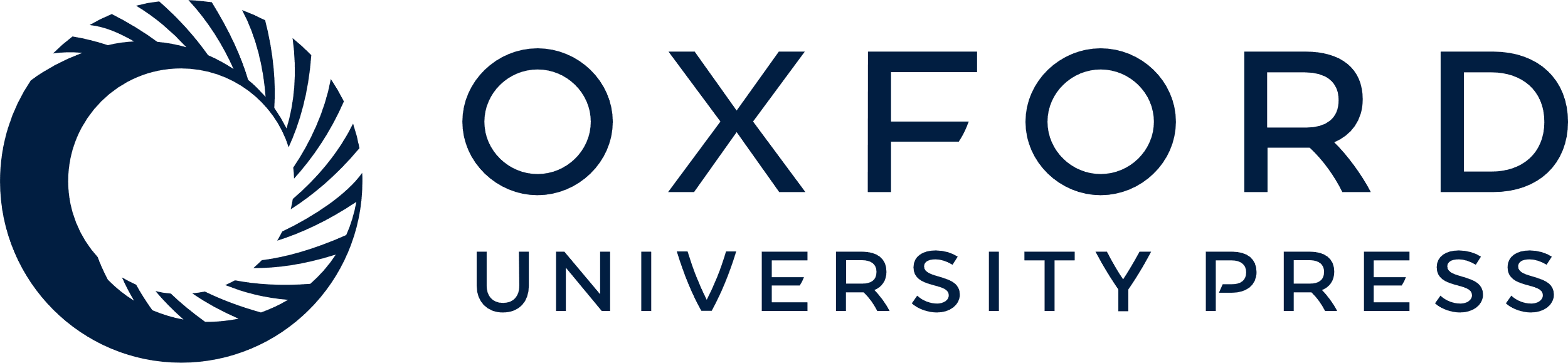 [Speaker Notes: Figure 10. Cortical surface maps of recording sites. (A) Schematic drawing of a monkey brain. The shaded area corresponds to the approximate location of the recording sites shown in (B). AS, arcuate sulcus; CS, central sulcus; PS, principal sulcus. (B) Cortical surface map showing the points at which electrodes entered the brain relative to the cortical sulci, based on magnetic resonance imaging (MRI). (C) Recording sites corresponding to the locations of neurons that exhibited selectivity for the behavioral goals during delay 1 (top) and delay 2 (bottom). The number of delay-related neurons that was selective for each behavioral goal was plotted separately at each penetration site. The size of the circle is proportional to the number of neurons selective for the final goal (FG), the immediate goal (IG), or both the final and immediate goals (FG × IG). (D) Recording sites corresponding to the locations of goal-selective neurons that were active during the goal display period. (E) Recording sites corresponding to the locations of neurons that exhibited selectivity for the path-block during delay 2. C–E show data from monkey 1 (corresponding to left panel in B).


Unless provided in the caption above, the following copyright applies to the content of this slide: © The Author 2005. Published by Oxford University Press. All rights reserved. For permissions, please e-mail: journals.permissions@oupjournals.org]